নির্দেশনা স্লাইড
এই পাঠটি শ্রেণি কক্ষে উপস্থাপনের সময় প্রয়োজনীয় নির্দেশনা প্রতিটি স্লাইডের নিচে Slide Note সংযোজন করা হয়েছে । আশা করি সম্মানিত শিক্ষকগণ পাঠটি উপস্থাপনের পূর্বে উল্লেখিত Note দেখে নিবেন। এছাড়াও শিক্ষক প্রয়োজনবোধে তাঁর নিজস্ব কৌশল প্রয়োগ করতে পারবেন।
1
স্বাগত
2
পরিচিতি
শিক্ষক পরিচিতি
পাঠ পরিচিতি
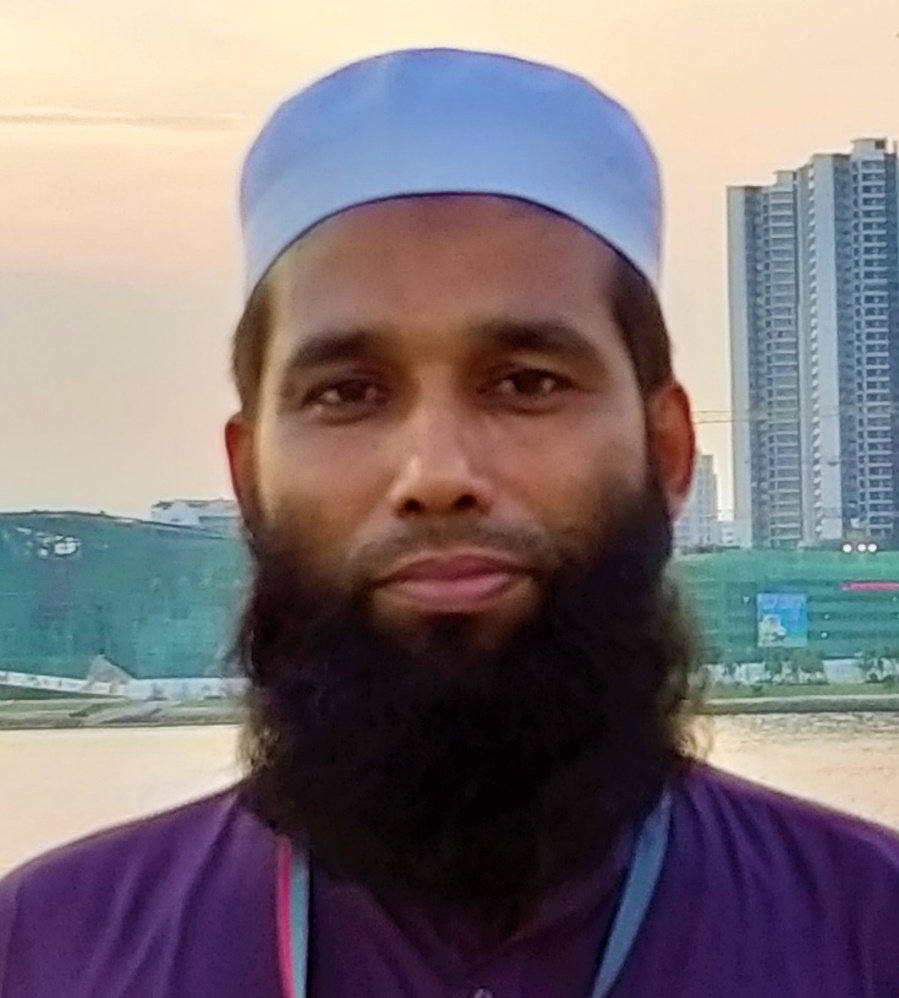 শ্রেণীঃ দ্বাদশ
বিষয়ঃ এগ্রো_মেশিনারী
অধ্যায়ঃ ২.1
প্রকৌঃ মোঃ শফি উদ্দীন
ইন্সট্রাক্টর (ফার্ম মেশিনারী)
সরকারি টেকনিক্যাল স্কুল ও কলেজ
মেহেরপুর
Email: shofiuddintsc@gmail.com
01730-878558
পাঠের বিষয়বস্তুঃ
MIEB 19010
ডিজেল পাওয়ার প্ল্যান্ট
3
কী দেখছো!
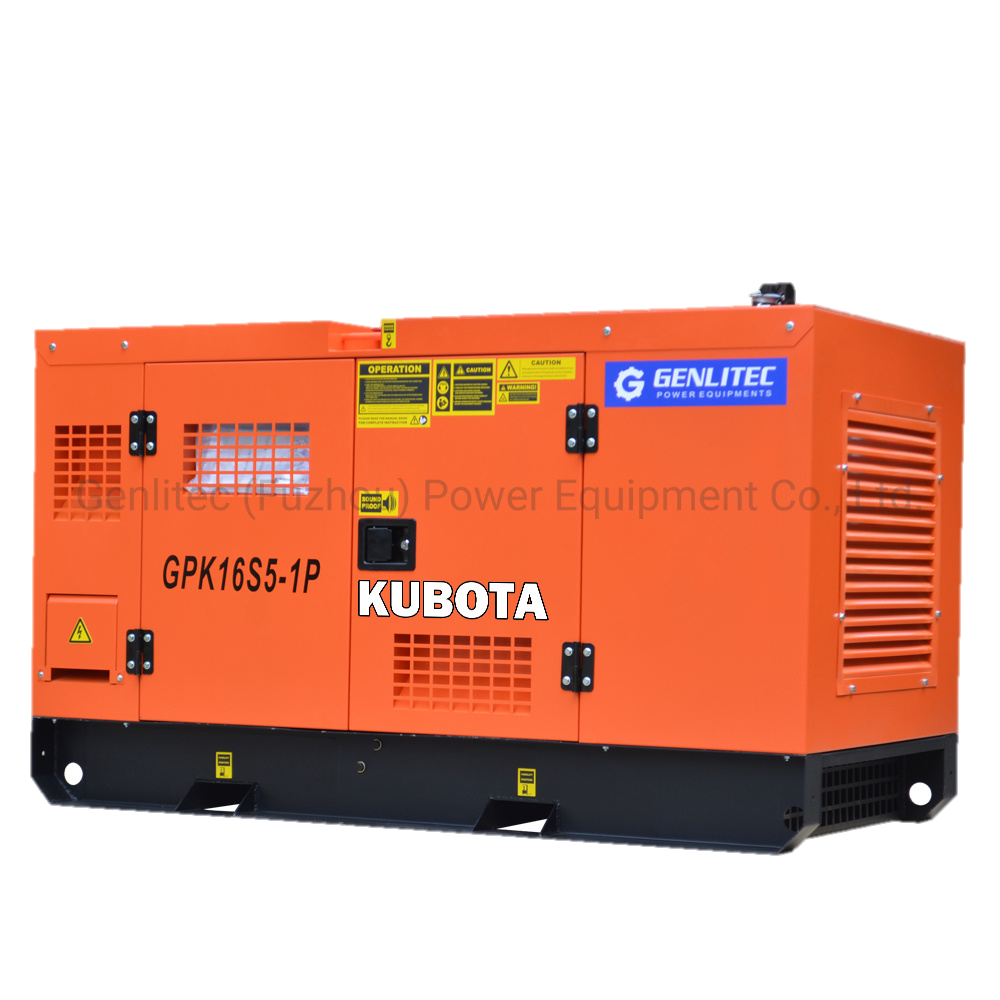 4
[Speaker Notes: সন্মানিত শিক্ষক মন্ডলী ছবি দেখিয়ে প্রশ্ন করবেন এবং পাঠ ঘোষনা করবেন]
আমাদের আজকের পাঠ
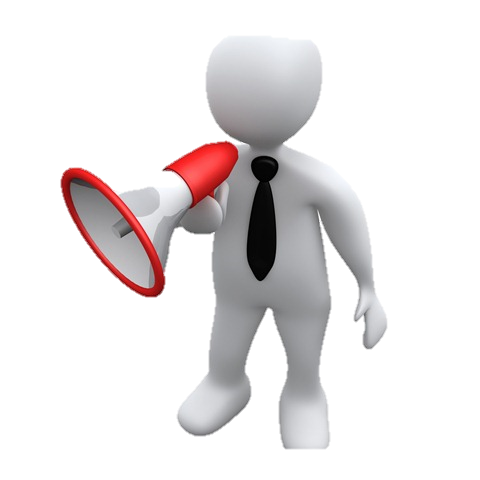 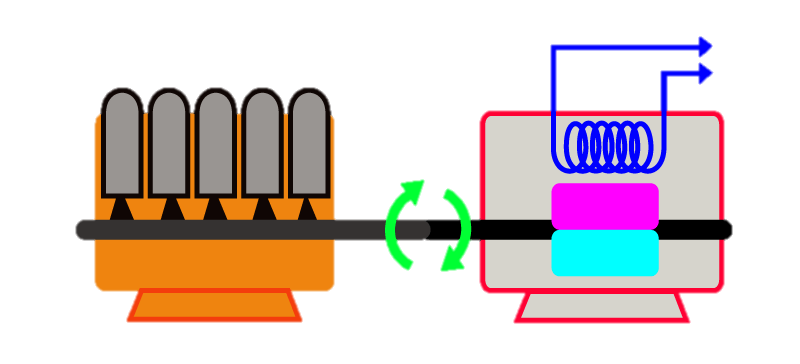 ডিজেল পাওয়ার প্লান্ট
5
শিখনফল
এ পাঠ শেষে শিক্ষার্থীরা...
 পাওয়ার প্ল্যান্ট কী তা বলতে পারবে।
 ডিজেল পাওয়ার প্ল্যান্ট কী তা বলতে পারবে।  
 ডিজেল পাওয়ার প্ল্যান্ট এর প্রয়োগিক ক্ষেত্রসমূহ উল্লেখ করতে পারবে।
 ডিজেল পাওয়ার প্লান্টের সুবিধা ও অসুবিধা সমুহ বর্ণনা করতে পারবে।
6
বিষয়বস্তু
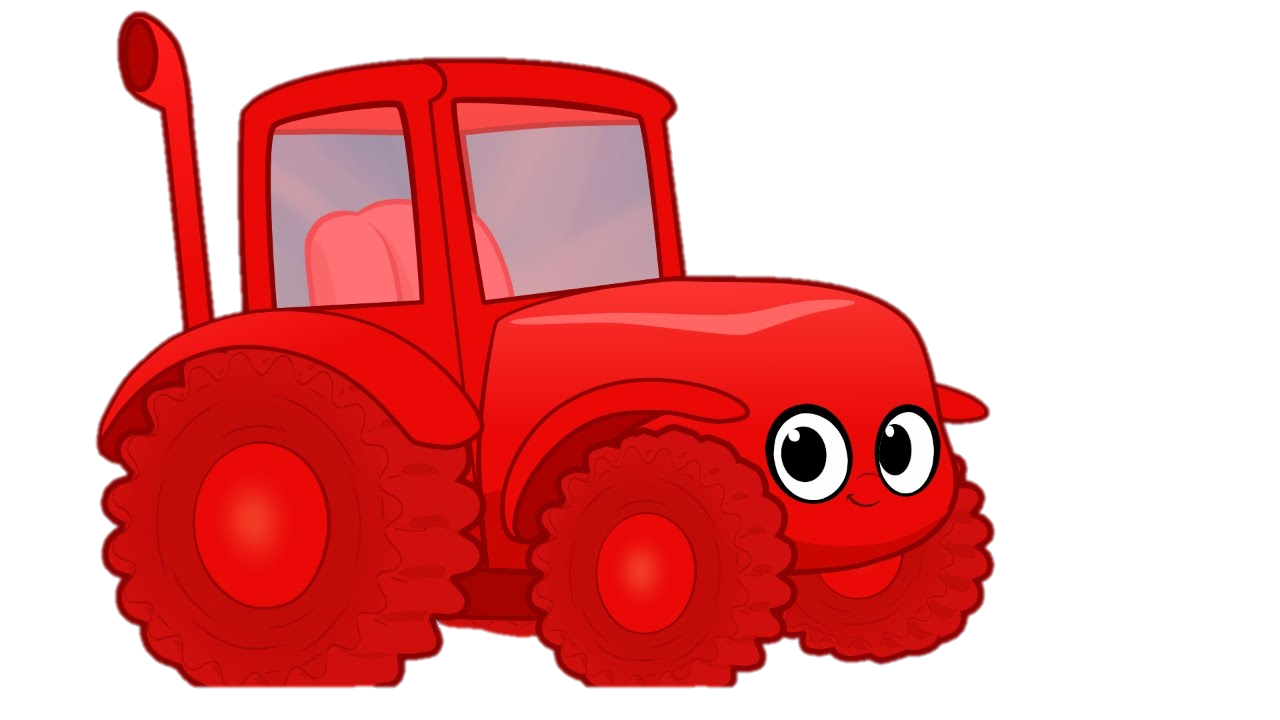 পাওয়ার প্ল্যান্ট কী
ডিজেল পাওয়ার প্লান্ট কী
প্রয়োগিক ক্ষেত্রসমুহ
সুবিধা ও অসুবিধা সমুহ
7
পাওয়ার প্ল্যান্ট
পাওয়ার প্ল্যান্ট বা বিদ্যুৎ উৎপাদন কেন্দ্র বলতে এমন একটি কেন্দ্র বা প্রতিষ্ঠানকে বুঝায় যেখানে যান্ত্রিক শক্তিকে কাজে লাগিয়ে বিদ্যুৎ শক্তি উৎপাদন করা হয়
8
ডিজেল পাওয়ার প্ল্যান্ট
যে বিদ্যুৎ উৎপাদন কেন্দ্রে বিদ্যুৎ শক্তি উৎপাদন করার জন্য ডিজেল ইঞ্জিনকে প্রাইম মুভার হিসেবে ব্যবহার করা হয় সেই বিদ্যুৎ উৎপাদন কেন্দ্রকে ডিজেল পাওয়ার প্ল্যান্ট বলা হয়।
9
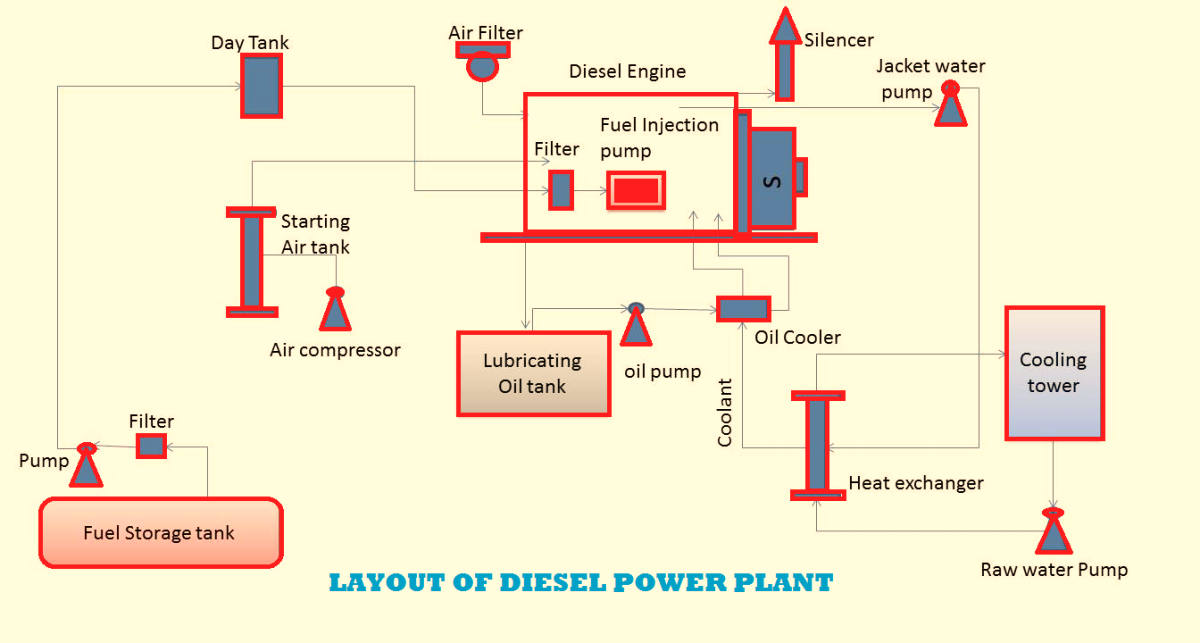 ডিজেল পাওয়ার প্ল্যান্ট
10
জেনারেটর
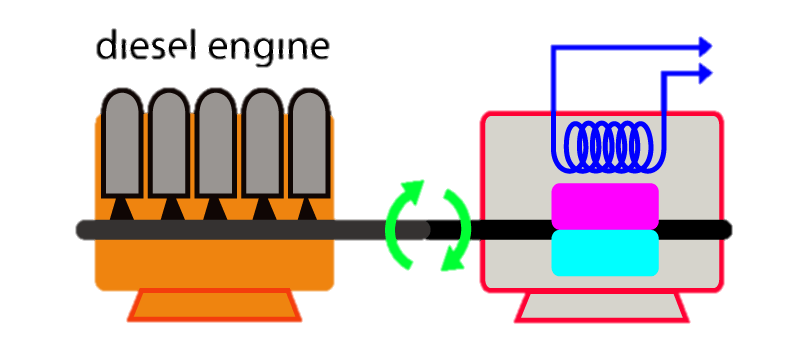 জিজেল ইঞ্জিন
ডিজেল পাওয়ার প্ল্যান্ট
11
ডিজেল পাওয়ার প্ল্যান্টের কার্যপ্রণালী
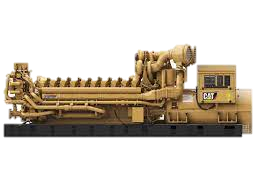 12
ডিজেল পাওয়ার প্ল্যান্টের ক্ষেত্রসমূহ
পৌর এলাকার প্ল্যান্ট
জরুরি প্ল্যান্ট
পিক লোড প্ল্যান্ট
ক্ষেত্রসমূহ
কেন্দ্রীয় মূল প্ল্যান্ট
ভ্রাম্যমান প্ল্যান্ট
অতিরিক্ত প্ল্যান্ট
13
ডিজেল পাওয়ার প্ল্যান্টের সুবিধা সমূহ
1
সম্পূর্ণ থার্মাল ইফিসিয়েন্সিতে কাজ করে বলে শক্তির অপচয় কম হয়
2
ডিজাইন ও লেআউট সহজ এবং আনুসঙ্গিক যন্ত্রাংশ সহজে পাওয়া যায়
3
এই পাওয়ার প্ল্যান্টের লোড ক্ষমতা বেশী এবং গ্রামে শহরে যে কোন যায়গায় স্থাপন করা যায়
4
এই পাওয়ার প্ল্যান্ট সহজে চালু করা যায় এবং মেইনটেনেন্স খুব সহজ
5
এই জাতীয় পাওয়ার প্ল্যান্টে জ্বালানি খরচ তুলনামুলক কম এবং যায়গা কম লাগে
14
ডিজেল পাওয়ার প্ল্যান্টের অসুবিধা সমূহ
1
ডিজেল পাওয়ার প্ল্যান্ট ইচ্ছা করলেই বড় আকারে করা যায় না
2
ডিজেল পাওয়ার প্ল্যান্টের স্থায়ীত্ব কম
3
ডিজেল পাওয়ার প্ল্যান্ট বায়ু ও শব্দ দূষণ করে
4
এই পাওয়ার প্ল্যান্টের মেরামত খরচ বেশী
5
ডিজেল পাওয়ার প্ল্যান্টের লুব্রিকেশন খরচ বেশী
15
পাওয়ার প্ল্যান্ট সমূহ
ডিজেল পাওয়ার প্ল্যান্ট
থার্মাল পাওয়ার প্ল্যান্ট
নিউক্লিয়ার পাওয়ার প্ল্যান্ট
16
দলীয় কাজ
?
স্টীম পাওয়ার প্ল্যান্ট
ডিজেল টারবাইন
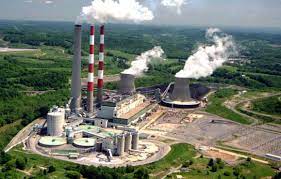 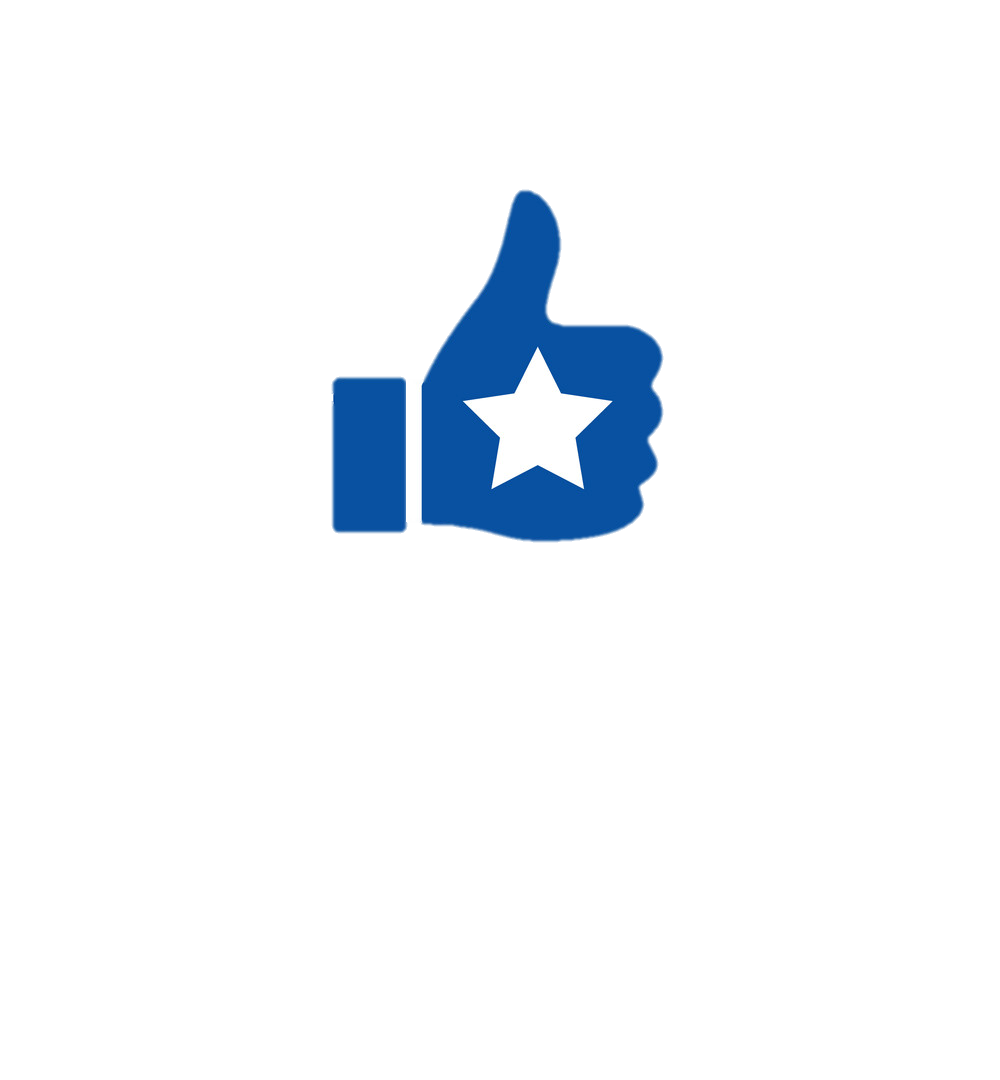 নিউক্লিয়ার পাওয়ার প্ল্যান্ট
গ্যাস পাওয়ার প্ল্যান্ট
17
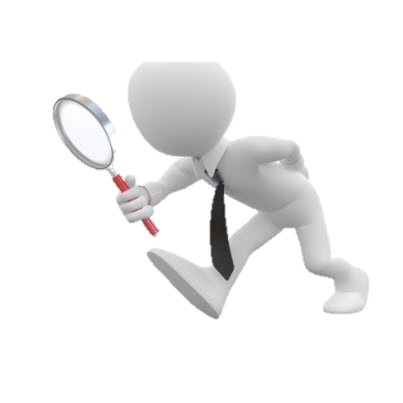 মূল্যায়ন
পাওয়ার প্ল্যান্ট কী ?
 ডিজেল পাওয়ার প্ল্যান্ট কাকে বলে? 
 ডিজেল পাওয়ার প্ল্যান্টের ক্ষেত্রসমূহ উল্লেখ কর।
 ডিজেল পাওয়ার প্ল্যান্টের কার্যপ্রণালী বর্ণনা কর
18
বাড়ির কাজ
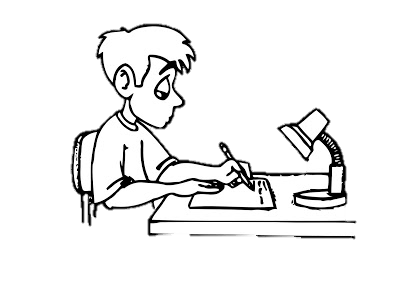 ডিজেল পাওয়ার প্ল্যান্টের সুবিধা ও 
অসুবিধা গুলোর তালিকা প্রস্তুত করে আনবে।
19
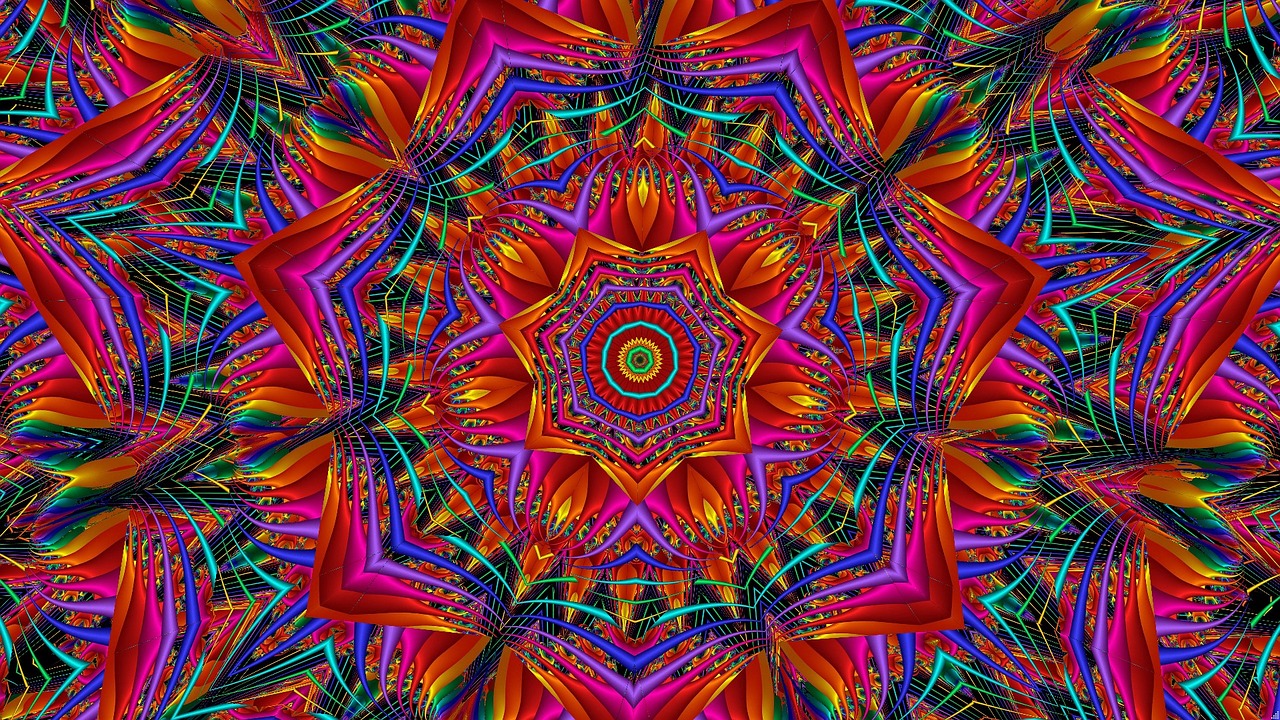 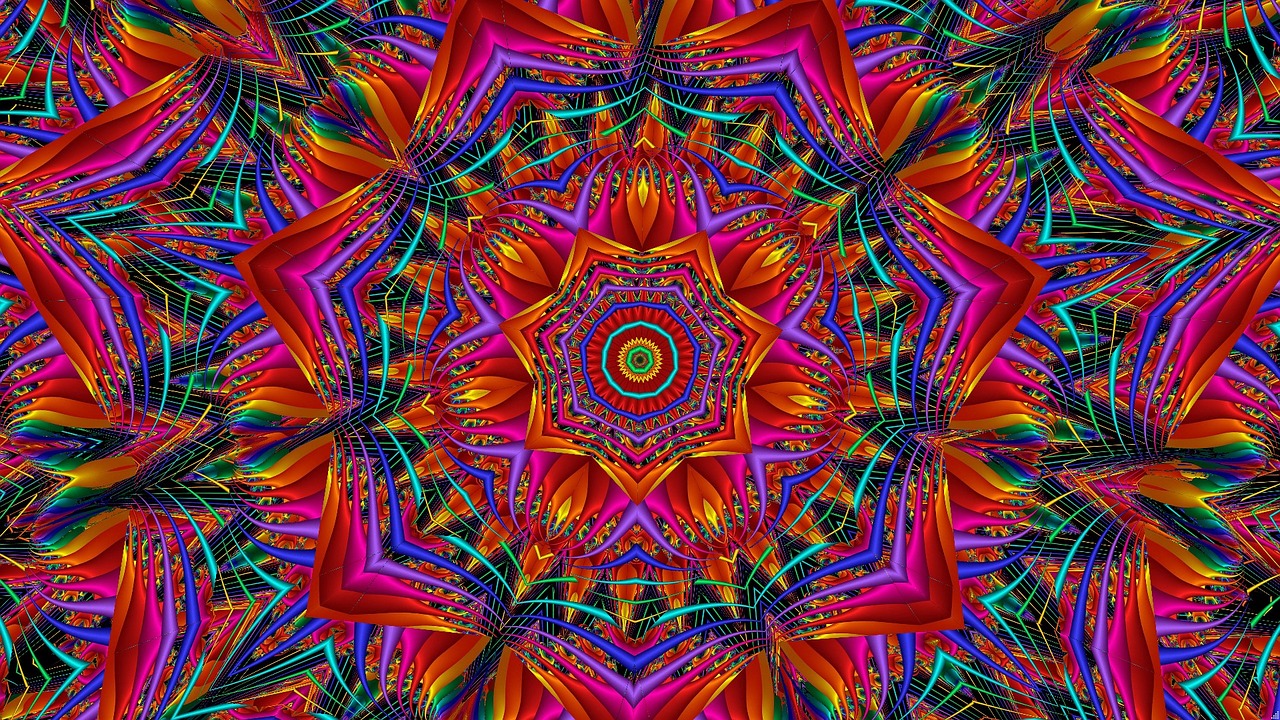 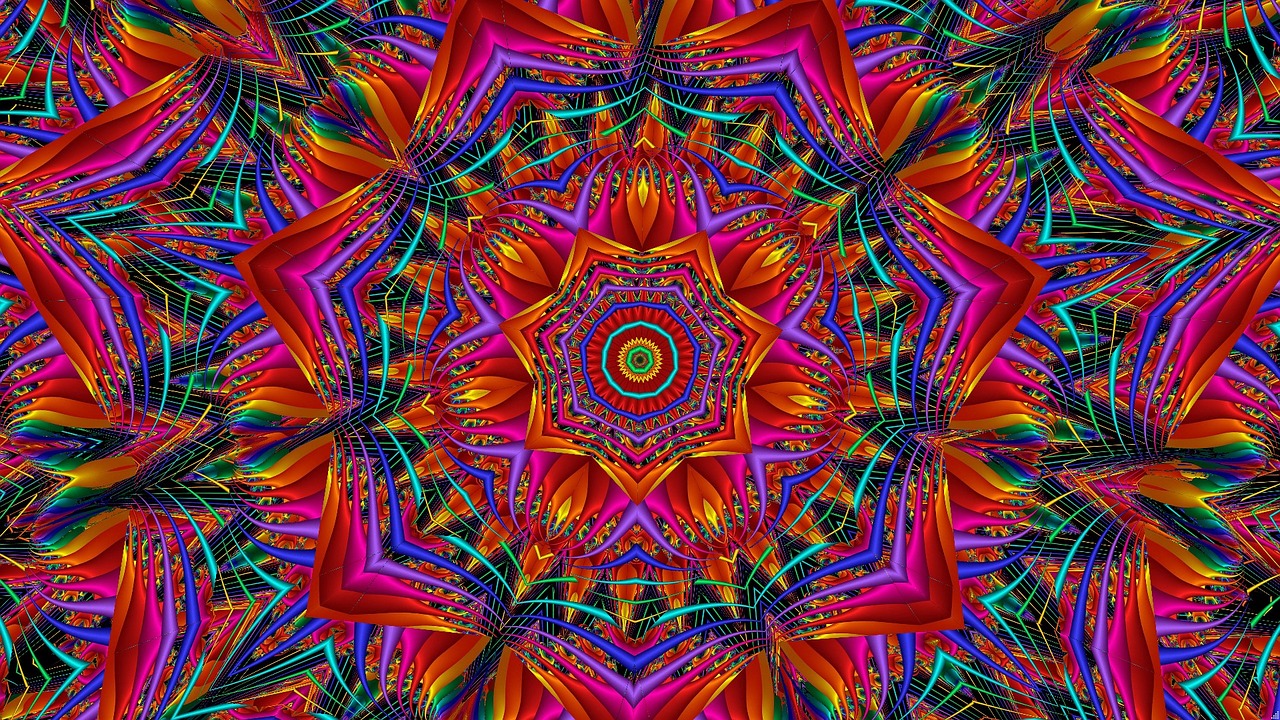 ধন্যবাদ
20